Endangered Species Act: 
Enhancement
Tim Van Norman
Chief, Branch of Permits
Division of Management Authority
U.S. Fish and Wildlife Service
The Endangered Species Act
The Endangered Species Act (ESA) was enacted in 1973
The ESA was passed to prevent the extinction of native and foreign animals and plants by providing measures to help alleviate the loss of species and their habitats
The ESA
When the U.S. Congress and President Nixon enacted the Endangered Species Act in 1973, they established an expectation that U.S. residents/citizens would not contribute to the extinction of a listed species through activities that might adversely affect the species.
What Activities are Prohibited?
It is unlawful for anyone under the jurisdiction of the United States to import, export, transport across State or International borders for commercial purposes, and take (harm, harass, kill) in the United States or on the high seas without a permit, or possess unlawfully taken wildlife.
Prohibited Activities
The prohibitions under the ESA apply to both living and dead animals and plants and parts or products made from them.
The prohibitions also apply to both wild-origin specimens and captive-bred specimens.
How is a permit issued under the Act?
An application must be submitted identifying all activities that could affect a listed species
The U.S. Fish and Wildlife Service (Service) works with the applicant, experts, other U.S. agencies, and Foreign governments to determine the impact of the proposed activities
If it determined the activities meet the issuance criteria under the Act, a permit is issued
Enhancement of the Species
Permits can be issued if the permitted activity “enhances the propagation or survival of the species” in the wild refers to whether the permitted activities directly or indirectly benefit the long term survival of the species in the wild, such as habitat restoration, management to reduce the identified threats to the species, or addressing human-wildlife conflicts
What Are the Issuance Criteria?
There are 4 main factors that need to be considered when determining if an activity meets the issuance criteria (50 CFR 17.22 and 17.32):
What direct and indirect impacts would occur on the wild population?
Would issuing a permit conflict with any known programs intended to conserve the species?
Would the purposes of the permit reduce the threat of extinction facing the species?
What are the opinions of experts?
What does this mean for the importof sport-hunted trophies?
The activity that the Service is permitting is the import of a trophy, not the hunting of a trophy.
We must determine that the IMPORT provides a benefit to the species, so how do we determine that the import of a dead animal can benefit the species?
Hunting Program
We look at the hunting program from which the trophy being imported was taken.  If the hunting program “enhance the survival of the species”, the import of a trophy taken from that program would “enhance the survival of the species”

While the Service has been evaluating trophy imports for decades, a recent publication, the IUCN Species Survival Commission (SSC) Guiding Principles on Trophy Hunting as a Tool for Creating Conservation Incentives, Ver. 1.0 (IUCN SSC 2012), summarizes many of the factors we consider.
Guiding Principles on Trophy Hunting as a Tool for Creating Conservation Incentives
The document identifies 5 factors of a hunting program that creates “incentives for the conservation of species and their habitats and for the equitable sharing of the benefits of use of natural resources” and recognizes that trophy hunting can contribute to biodiversity conservation and the conservation of the hunted species.
Biological Sustainability
The hunting program: 
cannot contribute to the long-term decline of the hunted species
It should not alter natural selection and ecological function of the hunted species or any other species that share the habitat
It should not inadvertently facilitate poaching or illegal trade in wildlife by acting as a cover for such illegal activities
It should also not manipulate the ecosystem or its component elements in a way that alters the native biodiversity.
Net Conservation Benefit
The biologically sustainable hunting program should be: 
based on laws, regulations, and scientifically based quotas, established with local input, that are transparent and periodically reviewed
It should produce income, employment, and other benefits to create incentives for reducing the pressure on the target species
It should create benefits for local residents to co-exist with the target species and other species
Socio-Economic-Cultural Benefit
A well-managed hunting program can serve as a conservation tool when:
it respects the local cultural values and practices
It involves and benefits local residents in an equitable manner
It adopt business practices that promote long-term economic sustainability
Adaptive Management: Planning, Monitoring, and Reporting
A hunting program can enhance the species when it is based on appropriate resource assessments and monitoring (e.g., population counts, trend data), upon which specific science-based quotas can be established. 
Resource assessments should be objective, well documented, and use the best science available.   Adaptive management of quotas, based on the results of resource assessments and monitoring, is essential
Accountable and Effective Governance
A biologically sustainable trophy-hunting program should be subject to a governance structure that clearly allocates management responsibilities.  
The program should account for revenues in a transparent manner and distribute net revenues to conservation and community beneficiaries
Steps need to be taken to eliminate corruption and ensure compliance with national and international requirements and regulations
Permitting considerations
When examining a management program and whether trophies taken as part of that program meet the issuance criteria, we would study a number of factors, including but not limited to:
Is the program is based on sound scientific information and identifies mechanisms that would arrest the loss of habitat or increase available habitat (i.e., by establishing protected areas and ensuring adequate protection from human encroachment)
Permitting consideration (cont.)
Are there government incentives in place that encourage habitat protection by private landowners and communities and incentives to local communities to reduce human-wildlife conflicts
Are hunting concessions/tracts managed to ensure the long-term survival of the listed species and its habitat
Does trophy hunting provides financial assistance to the wildlife department to carry out elements of the management program and if there is a compensation scheme or other incentives to benefit local communities that may be impacted by the species
U.S. participation
How does a U.S. hunter’s participation in the hunting program contribute to the overall management of the listed species within a country and can this be documented?
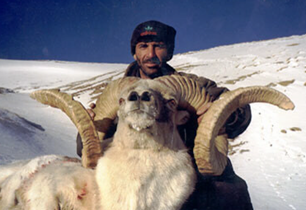 Thank you!
[Speaker Notes: We appreciate your time and effort on behalf of this planning effort for international conservation.]